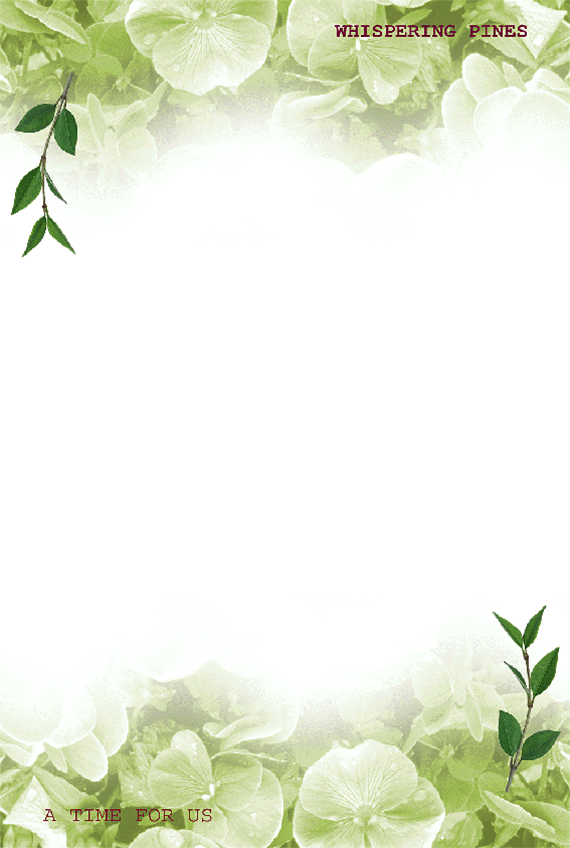 Trường Tiểu học số 2 Phước Thắng
Xin chào các các em học sinh thân yêu.
TIẾNG VIỆT LỚP 1
Giáo viên: Nguyễn Thị Mai Loan
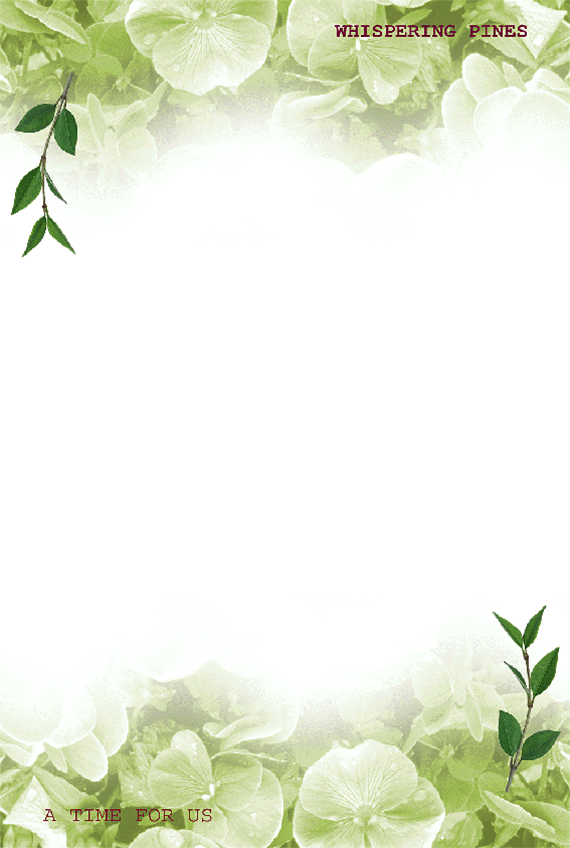 1. KHỞI ĐỘNG
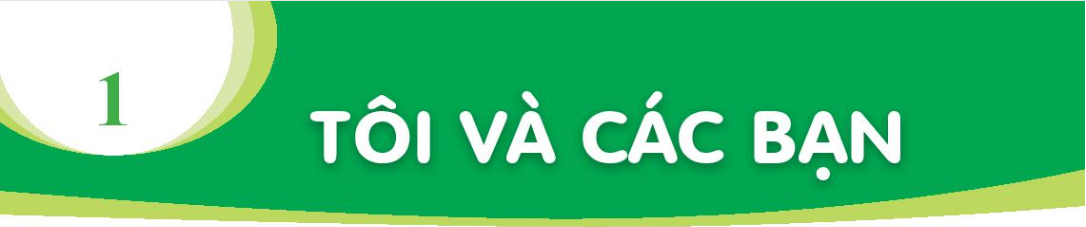 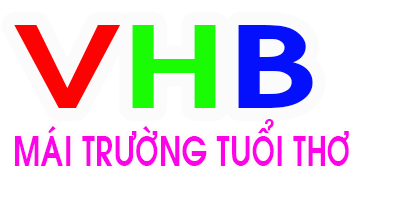 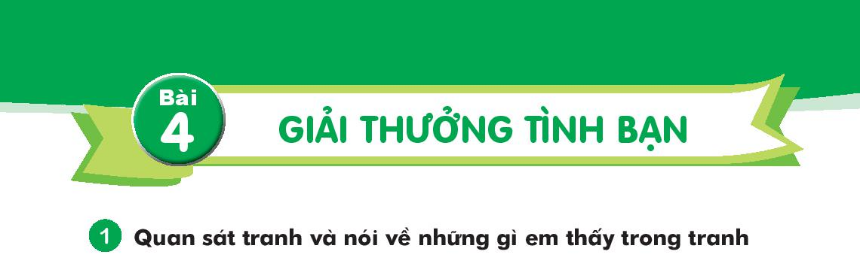 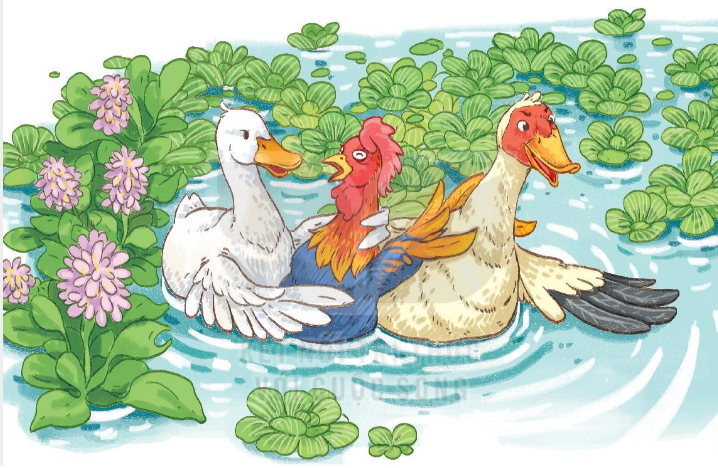 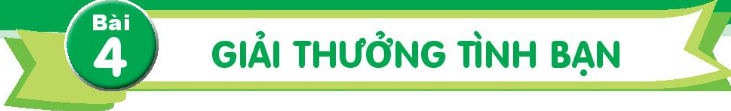 2. KHÁM PHÁ
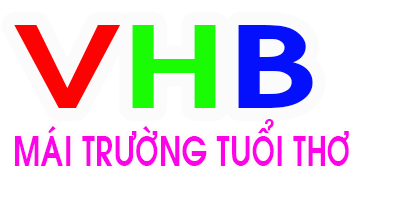 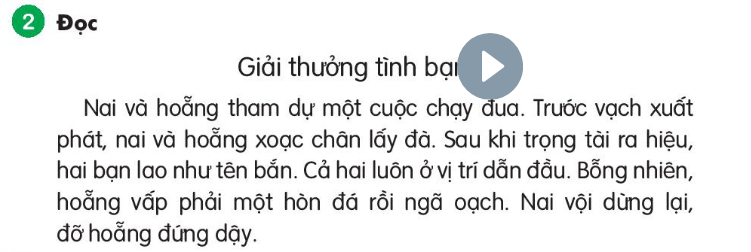 Giải thưởng tình bạn
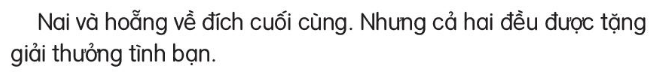 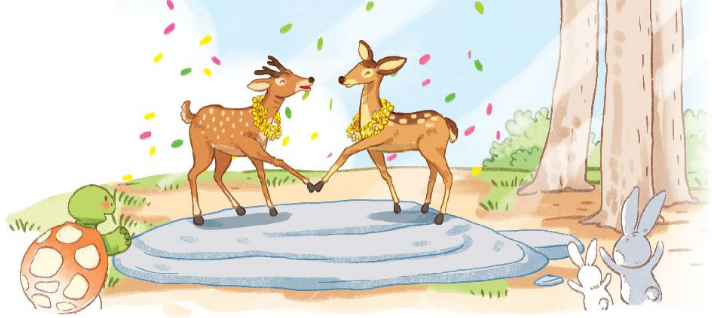 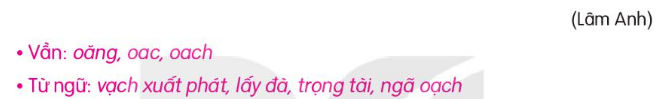 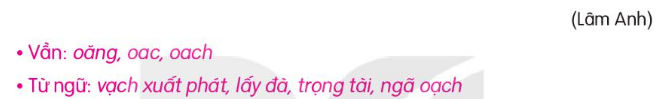 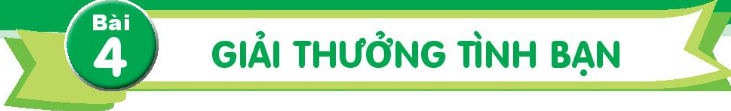 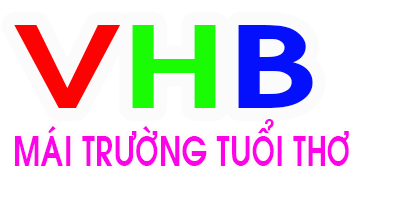 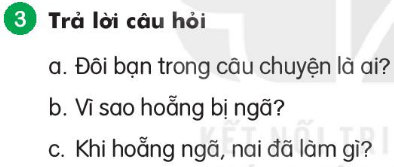 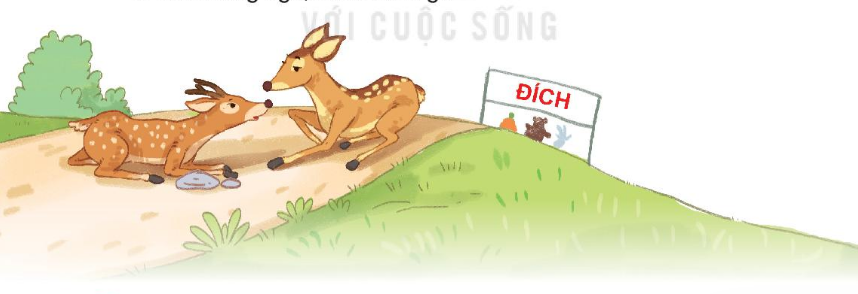 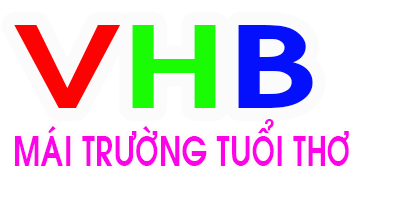 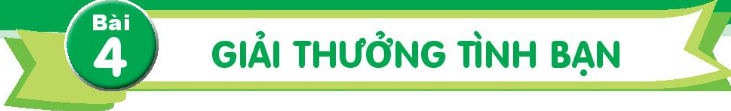 3. LUYỆN TẬP
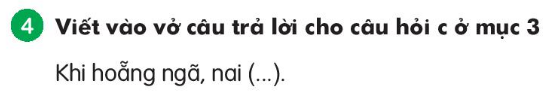 Khi hƋng ngã, nai ȩĖ dừng lại đỡ hƋng đứng dậy.
Ǯǯǯǯǯǯǯ

ǯǯǯǯǯǯǯ
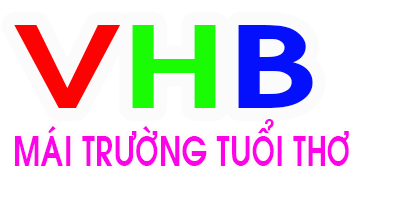 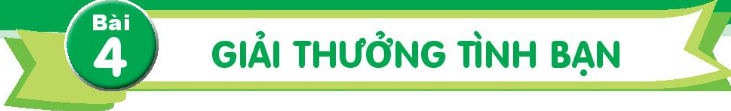 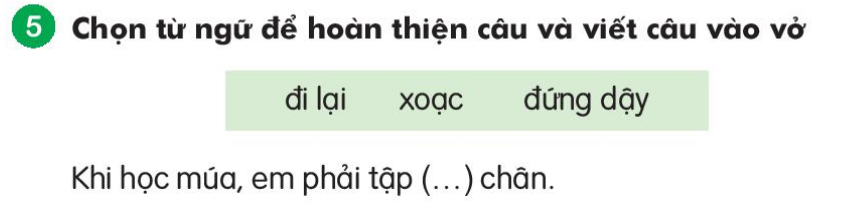 Khi hΟ múa, ΄m phải tập xĲc chân.
Ǯǯǯǯǯǯ

ǯǯǯǯǯǯ
.
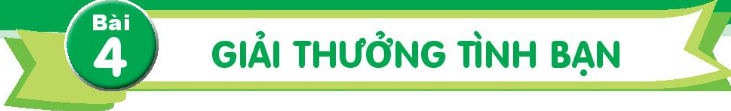 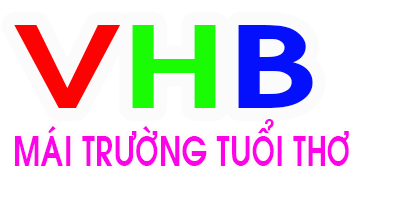 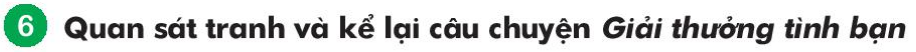 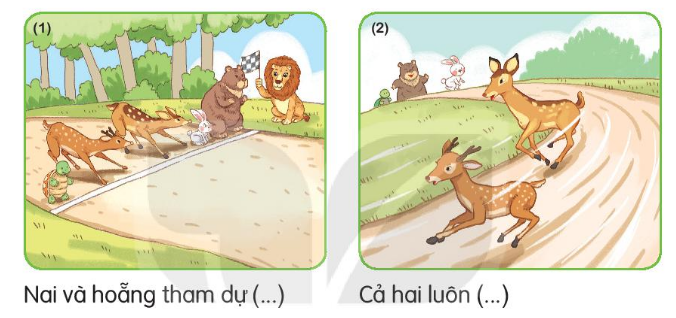 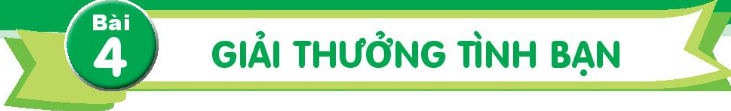 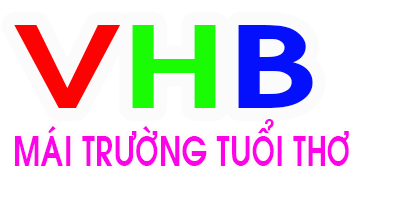 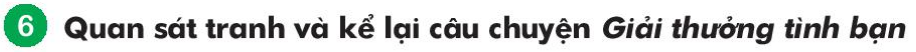 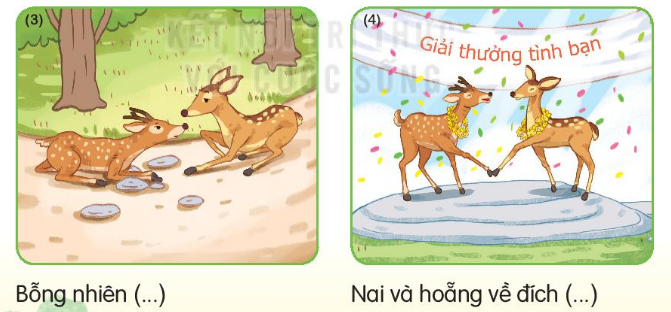 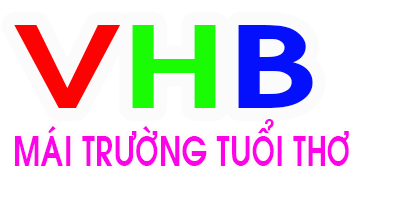 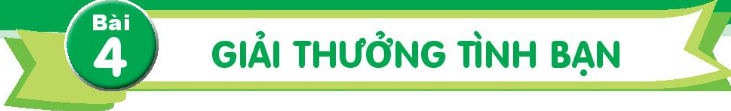 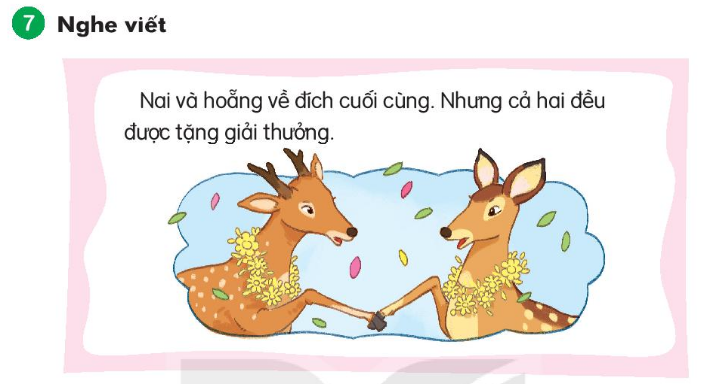 Nai ȩà hƋng Ȭϙ đích cuĒ cùng. Nǖưng cả hai Αều đưϑ tặng giải thưŋg.
Ǯǯǯǯǯǯǯǯǯ

ǯǯǯǯǯǯǯǯǯ
.
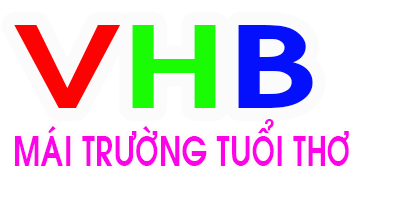 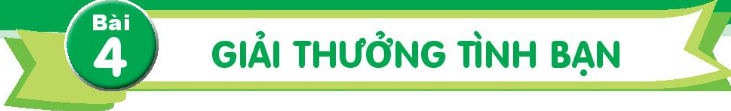 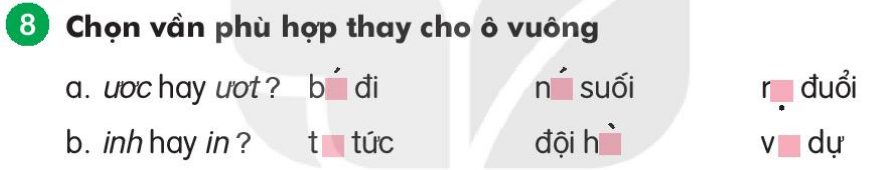 bước đi
nước suối
rượt đuổi
tin tức
đội hình
vinh dự
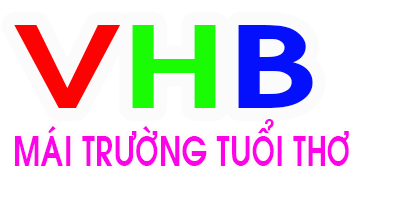 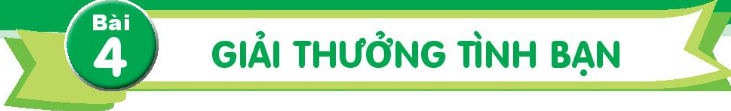 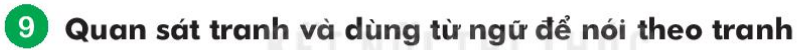 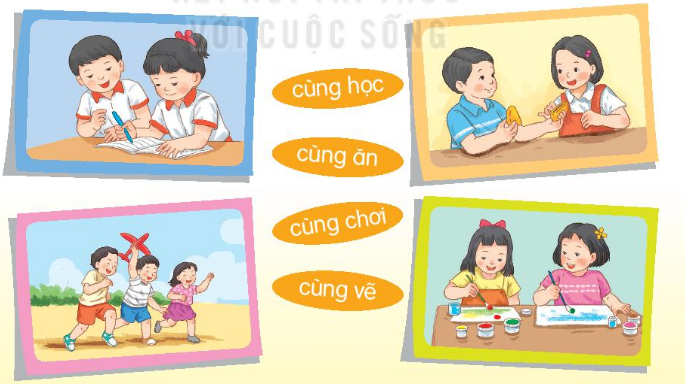 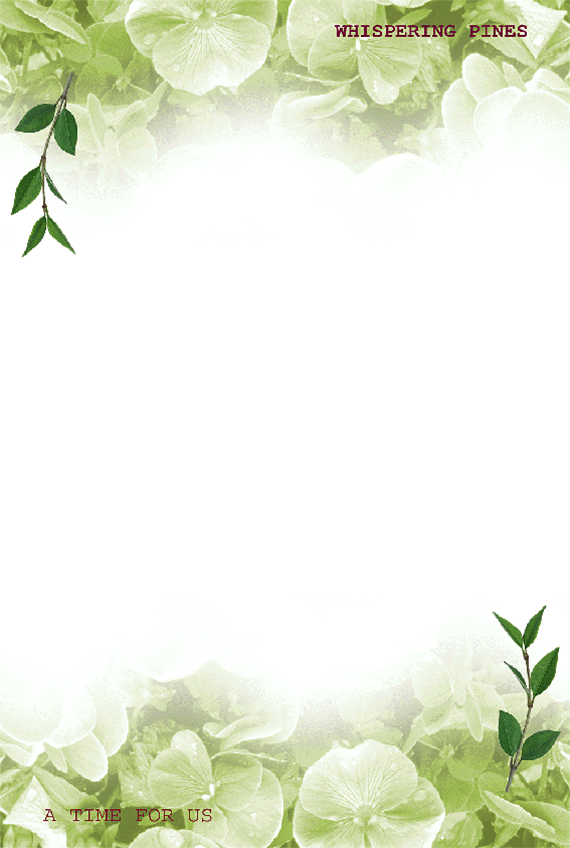 4. VẬN DỤNG